HDC แผนแพทย์ไทย
Health Data Center(HDC)
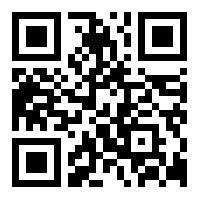 Health Data Center(HDC)
HDC PROVINCE   กับตัวอย่างการเรียกใช้งาน http://203.157.102.1xx   โดย  xx  หมายถึงรหัสจังหวัด 2 ตัวท้าย เช่น จังหวัดชัยนาท =18  ฉะนั้นการเรียกใช้งานให้ใช้  http://203.157.102.118
แผนผังการทำงานของ Health Data Center (HDC) แบบเต็มระบบ
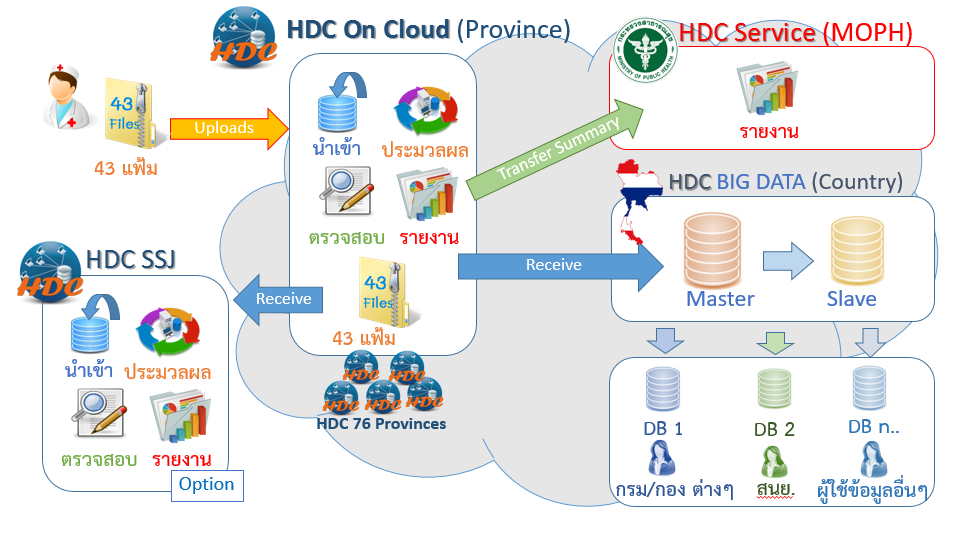 http://thcc.or.th
เรื่องพื้นฐานที่ควรทราบสำหรับงานแผนไทย
การจำแนกสิทธิ์ UC ด้วย INSTYPE='0100‘
การคำนวณอายุ คำนวณโดยใช้ วันต้นปีงบประมาณ ลบด้วย วันเกิด
HDC ใช้ script ของกรมแพทย์แผนไทย กระทรวงสาธารณสุข
หลักการทางระบาดวิทยาที่ใช้ได้กับทุกงาน
1.มีปัญหาอะไร (What)
2.ปัญหาเกิดขึ้นที่ไหน(Where)
3.เกิดเมื่อไร(When)
4.เกิดกับใคร(Who)
5.ทำไมจึงเกิดปัญหานี้(Why)
6.จะแก้ปัญหาอย่างไร(How)
แนวคิดความสำเร็จการจัดการข้อมูล HDC
วิธีคิด 43 แฟ้ม HDC
รู้วิธีประเมินWHAT?
ลงมือทำ
WHEN?
รู้เป้าหมายWHO?
รู้วิธีแก้ไขWHERE?
ความร่วมมือของหน่วยงาน
Data Exchange
รู้วิธีแก้ข้อมูลใน HIS
OPD-การบริการการแพทย์แผนไทยแม่หลังคลอด รายปีงบประมาณ
การนับรายงาน
การบริการ 1 ครั้งต้องประกอบด้วย หัตถการครบทั้ง 5 รายการ ดังนี้ 9007712 การบริบาลหญิงหลังคลอดด้วยการทับหม้อเกลือที่ทั่วร่างกาย9007713 การบริบาลหญิงหลังคลอดด้วยการนวดที่ทั่วร่างกาย9007714 การบริบาลหญิงหลังคลอดด้วยการประคบสมุนไพรที่ทั่วร่างกาย9007716 การบริบาลหญิงหลังคลอดด้วยการอบไอน้ำสมุนไพรที่ทั่วร่างกาย9007730 การบริบาลหญิงหลังคลอดด้วยการปฏิบัติตัวสำหรับหลังคลอดที่ทั่วร่างกาย
OPD-การบริการการแพทย์แผนไทยแม่หลังคลอด รายปีงบประมาณ(ต่อ)
ได้รับบริการ(คน) หมายถึง พบการบริการตามเงื่อนไขด้านบนอย่างน้อย 1 ครั้ง
พบประวัติคลอด(คน) หมายถึง ผู้รับบริการดังกล่าว สามารถเชื่อมโยงรหัสบัตรประชาชนกับแฟ้มประวัติการคลอดมารดาของหน่วยงานใดหน่วยงานหนึ่งได้ (แฟ้ม labor เชื่อมโยงโดย CID
จำนวนบริการ(ครั้ง) หมายถึง จำนวนรวมครั้งการบริการตามเงื่อนไขด้านบน ทั้งนี้การบริการต่อคนที่เกิน 5 ครั้ง จะนับเท่ากับ 5 ครั้งเท่านั้น 
บริการพบประวัติ(ครั้ง) หมายถึง นับเฉพาะผู้รับบริการที่พบประวัติการคลอด เป็นจำนวนรวมครั้งการบริการตามเงื่อนไขด้านบน ทั้งนี้การบริการต่อคนที่เกิน 5 ครั้ง จะนับเท่ากับ 5 ครั้งเท่านั้น
OPD-การบริการการแพทย์แผนไทยแม่หลังคลอด รายปีงบประมาณ (ต่อ)
บริการเกิน 90 วัน เกณฑ์การบริการ กำหนดให้บริการครั้งแรกและครั้งสุดท้าย ห่างกันได้ไม่เกิน 90 วัน 
บริการล่าช้า มารดาหลังคลอดควรได้รับการบริการครั้งแรกภายใน 45 วัน หลังวันที่คลอดบุตร หากเกิน 45 วันถือว่าล่าช้า
 
การเชื่อมโยงข้อมูล
แฟ้มหัตถการ (procedure_opd) เชื่อมโยงแฟ้ม ผู้รับบริการ (service) เชื่อมโยงแฟ้มประชากร(person) เชื่อมโยงแฟ้มประวัติการคลอด labor 
รหัสหัตถการเป็น 9007712 , 9007713 , 9007714 , 9007716 , 9007730
เพศ = 2 คลอดในปีงบประมาณ
OPD-การจ่ายยาสมุนไพร รายปีงบประมาณ
การนับรายงานการจ่ายยาสมุนไพร 
นับจำนวนครั้งการจ่าย จากการได้รับบริการ visit
นับจำนวนรายการยาที่จ่าย 
การเชื่อมโยงข้อมูล
รหัสยาขึ้นต้นด้วย 41,42  เชื่อมโยงแฟ้มรหัสยาแผนไทย (cdrug_planthai) แบบ left join
เชื่อมโยงแฟ้มผู้รับบริการ (service) แบบ left join
ไม่เชื่อมโยงแฟ้มประชากร(person)
OPD-การใช้ยาแพทย์แผนไทยจำแนกตามอายุและเพศ รายหน่วยบริการ
การนับรายงาน
นับแบบคนต่อไตรมาส  และนำมารวมเป็นยอดรวมทั้งปี 
คำนวณอายุด้วย วันต้นปีงบประมาณ ลบด้วย วันเกิด
Service.servplace ต้องเป็น 1,2 เท่านั้น
การเชื่อมโยงข้อมูล
รหัสยาขึ้นต้นด้วย 41,42  เชื่อมโยงแฟ้มรหัสยาแผนไทย (cdrug_planthai) แบบ left join
เชื่อมโยงแฟ้มผู้รับบริการ (service) แบบ left join
เชื่อมโยงแฟ้มประชากร(person) เพื่อหาอายุ แบบ left join
OPD-การจ่ายยาสมุนไพรจำแนกตามรายการ รายปีงบประมาณ
การนับรายงาน
นับรายการยาสมุนไพรเป็นหลัก 
มูลค่ายา (AMOUNT X DRUGPRICE)

การเชื่อมโยงข้อมูล
รหัสยาขึ้นต้นด้วย 41,42  เชื่อมโยงแฟ้มรหัสยาแผนไทย (cdrug_planthai) แบบ left join
เชื่อมโยงแฟ้มผู้รับบริการ (service) แบบ left join
ไม่เชื่อมโยงแฟ้มประชากร(person)
OPD-คลินิกเฉพาะโรค
OPD-มูลค่าการจ่ายยาสมุนไพร รายปีงบประมาณ
การนับรายงาน
นับแบบไม่เชื่อมโยง cdrug_planthai นับจากรหัสยา 2 หลักแรกเป็น 41,42 เป็นยาแพทย์แผนไทย 
มูลค่ายา (AMOUNT X DRUGPRICE)

การเชื่อมโยงข้อมูล
ใช้แฟ้ม drug_opd เป็นหลัก ไม่เชื่อมโยง cdrug_planthai
เชื่อมโยงแฟ้มผู้รับบริการ (service) แบบ left join
ไม่เชื่อมโยงแฟ้มประชากร(person)
OPD-การบริการนวด ประคบ อบ (ในและนอกสถานบริการ)
การนับรายงาน
นับแบบครั้งที่รับบริการจากแฟ้ม procedure_opd เชื่อมโยงแฟ้ม cicd9ttm_planthai เพื่อตรวจสอบประเภทบริการจาก cicd9ttm_planthai. tmtype ว่าเป็นประเภทใด 
กรณีที่ไม่สามารถเชื่อมโยงได้ แต่มีรหัสหัตถการเป็น  9007712 , 9007713 , 9007714 , 9007716 , 9007730 จะนับเป็นบริการแผนไทยอื่นๆด้วย
SERVICE.SERVPLACE เป็น 1,2 เท่านั้น
การเชื่อมโยงข้อมูล
 แฟ้มหัตถการผู้ป่วยนอก (procedure_opd) เชื่อมโยงแฟ้มหัตถการแผนไทย (cicd9ttm_planthai) แบบ left join not null
เชื่อมโยงแฟ้มผู้รับบริการ (service) แบบ left join
ไม่เชื่อมโยงแฟ้มประชากร(person)
OPD-การวินิจฉัยโรคแพทย์แผนไทย
การนับรายงาน
Diagnosis ขึ้นต้นด้วย “U” แต่ไม่นับที่ขึ้นต้น “U77”
Person.sex ต้องเป็น 1,2
การเชื่อมโยงข้อมูล
แฟ้มวินิจฉัยผู้ป่วยนอก (diagnosis_opd) 
เชื่อมโยงแฟ้มยาผู้ป่วยนอก (drug_opd) 
เชื่อมโยงแฟ้มผู้รับบริการ (service) 
เชื่อมโยงแฟ้มประชากร(person)
OPD-การสั่งจ่ายยาสมุนไพรใน/นอกบัญชียาหลักแห่งชาติ
การนับรายงาน
นับรายการยาสมุนไพรเป็นหลัก ซึ่งแยกประเภทโดย cdrug_planthai.ed 
ED นับที่รหัส 1 , NONE_ED นับที่รหัส 2,3,4,5,6  , OTHER 41,42 ED NULL
นับแบบคนต่อไตรมาส  และนำมารวมเป็นยอดรวมทั้งปี 
ยอดรวมจำนวนจ่ายยาทุกประเภท ต้องมากกว่าหรือเท่ากับ ยอดรวมครั้ง เพราะหนึ่งครั้งจ่ายหลายชนิดยาได้

การเชื่อมโยงข้อมูล
รหัสยาขึ้นต้นด้วย 41,42  เชื่อมโยงแฟ้มรหัสยาแผนไทย (cdrug_planthai) 
เชื่อมโยงแฟ้มผู้รับบริการ (service) แบบ left join
ไม่เชื่อมโยงแฟ้มประชากร(person)
OPD-กิจกรรมการส่งเสริมสุขภาพและการป้องกันโรคแผนไทย
การนับรายงาน
นับรายการที่มีรหัสการวินิจฉัยขึ้นต้นด้วย U77 และมีรหัสหัตถการเป็น 9007900 , 9007901 , 9007902 , 9007903 , 9007904 , 9007998 , 9007999
การนับบริการแผนไทย นับที่มีรหัสหัตถการเป็น 9007900 , 9007901 , 9007902 , 9007904
การนับบริการทางเลือก นับที่มีรหัสหัตถการเป็น 9007903 , 9007998  ,9007999

การเชื่อมโยงข้อมูล
แฟ้ม diagnosis_opd  เชื่อมโยงแฟ้มผู้รับบริการ (service) 
เชื่อมโยงแฟ้มหัตถการผู้ป่วยนอก (procedure_opd) 
เชื่อมโยงแฟ้มประชากร(person)
OPD-สัดส่วนการให้บริการแพทย์แผนไทย รายปีงบประมาณ
การนับรายงาน
บริการผู้ป่วยนอก ไม่นับรวมที่มีรหัสขึ้นต้นด้วย Z
บริการแผนไทย  นับจาก
รหัสวินิจฉัยขึ้นต้นด้วย U จากแฟ้ม Diagnosis_OPD
รหัสยาขึ้นต้นด้วย 41 , 42 จากแฟ้ม Drug_opd
หัตถการเชื่อมโยงหัตถการแผนไทยได้ Procdedure <-> cicd9ttm_planthai
โดยที่หากมีในหลายเงื่อนแฟ้มไขจะนับเพียง 1 รายการ
การเชื่อมโยงข้อมูล
แฟ้ม diagnosis_opd  เชื่อมโยงแฟ้มผู้รับบริการ (service) 
เชื่อมโยงแฟ้มหัตถการ procedure_opd 
ไม่เชื่อมโยงแฟ้มประชากร(person)
OPD-สัดส่วนการให้บริการแพทย์แผนไทย รายปีงบประมาณของ สปสช. ร้อยละ 8
การนับรายงาน นับจากสิทธิ UC “0100”
บริการผู้ป่วยนอก ไม่นับรวมที่มีรหัสขึ้นต้นด้วย Z
บริการแผนไทย  นับจาก
รหัสวินิจฉัยขึ้นต้นด้วย U จากแฟ้ม Diagnosis_OPD
รหัสยาขึ้นต้นด้วย 41 , 42 จากแฟ้ม Drug_opd
หัตถการเชื่อมโยงหัตถการแผนไทยได้ Procdedure <-> cicd9ttm_planthaiไม่นับรหัสดังนี้ 9007900 , 9007901 , 9007902 , 9007903 , 9007904 , 9007998 , 9007999
โดยที่หากมีในหลายเงื่อนแฟ้มไขจะนับเพียง 1 รายการ
การเชื่อมโยงข้อมูล
แฟ้ม diagnosis_opd  เชื่อมโยงแฟ้มผู้รับบริการ (service) 
เชื่อมโยงแฟ้มหัตถการ procedure_opd 
ไม่เชื่อมโยงแฟ้มประชากร(person)